KYTC’s
    S.H.I.F.T
Strategic Highway Investment Formula for Tomorrow
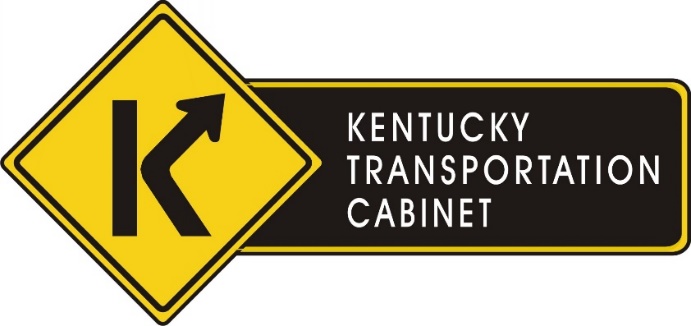 1
2026 Updates & Changes
2
SHIFT Process
Project ID and Sponsorship
Sponsorship is now live!!
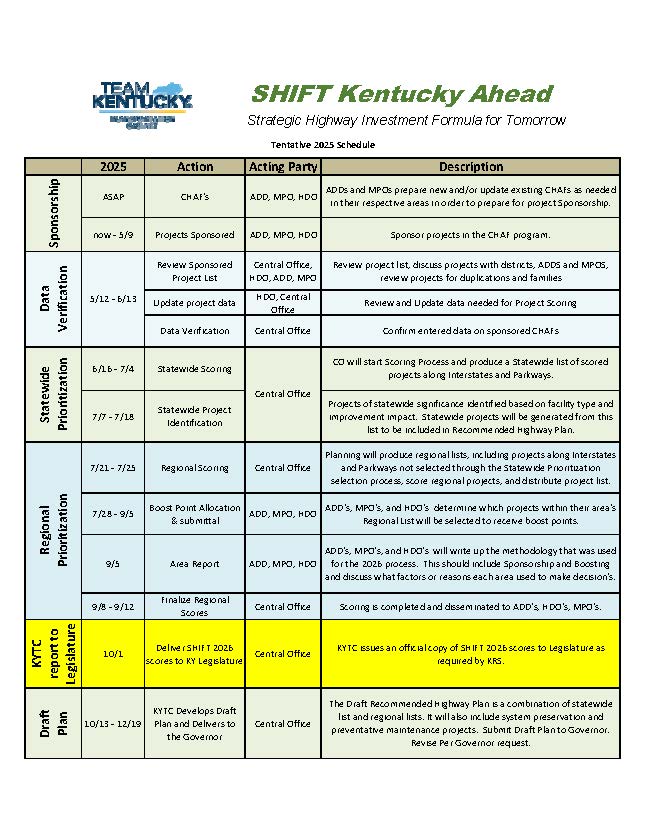 5
Statewide Scoring
Projects on Interstates and Parkways eligible for Statewide Priority
Formula Components & Objectives
7
SHIFT 2024 Approach
Allocated the max of the two scores on a 5 point scale
Ped-Bike Benefit Estimation
RESILIENCE
Criticality
Maintenance
		(OMS)
SHIFT 2024 OMS Score Calculation
The scoring method was based on whether certain OMS activities occurred more than once in the 10 years maintenance period (Either 0 or 2 points). 
C010 ROCK FALLS AND DEBRIS (hours), 
C020 SLIDES/SINKHOLES & DEBRIS (hours), 
M010 MR REPAIR TO ROCK FALLS (hours),  
A010 SUR-POT HOLE PATCH (tons), 
A140 TOTAL CONTRA PATCH (tons), 
A710 MILLING (sq. yds.), 
A990 MISC SURF MAINT (hours),
SHIFT 2026 OMS Proposed Method
Statewide Component Weights
13
[Speaker Notes: We will score projects using two formulas – one for projects of statewide impact, including interstates and projects on main roadways
This formula relies solely on quantitative data, again information such as crashes, project benefit to cost ratios, etc.]
District Component Weights
14
[Speaker Notes: The second formula will be used to prioritize the use of regional funding
This formula includes significant qualitative data (the informed opinion of KYTC district staff, and local leaders in ADDs and MPOs)
In this formula, 70 percent of the score relies on quantitative data and 30 percent on qualitative data]
15
16
NEW TOOLS
PM ToolBox

UK SHIFT component map
THE END
(OR IS IT JUST THE BEGINNING)